ESTADO DE SANTA CATARINAMUNICÍPIO DE MATOS COSTA


AUDIÊNCIA PÚBLICADE AVALIAÇÃO DO CUMPRIMENTODAS METAS FISCAIS

2º QUADRIMESTRE/2020


Lei Complementar n°101, de 04 de Maio de 2000, Art. 9°, § 4°
PUBLICAÇÕES LEGAIS
Relatório Resumido da Execução Orçamentária- 4º Bimestre 2020- DOM Nº  3258, em 11/09/2020. 

Relatório Gestão Fiscal- (Executivo)
2º  Quadrimestre 2020- DOM Nº 3258, de 11/09/2020.

Flytransparência: www.matoscosta.sc.gov.br
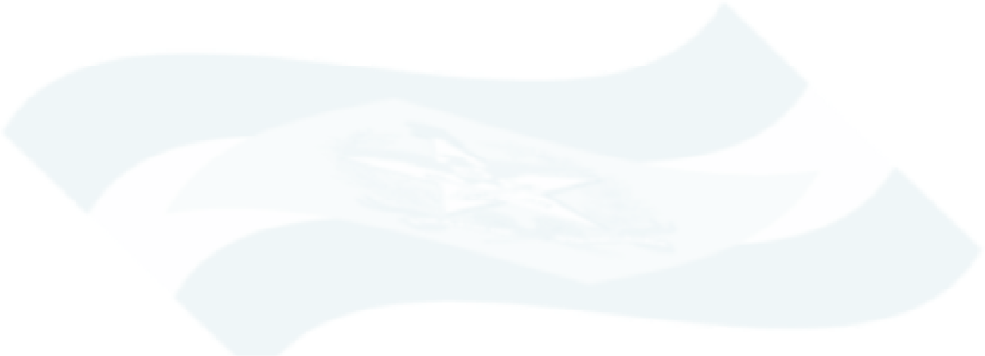 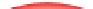 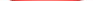 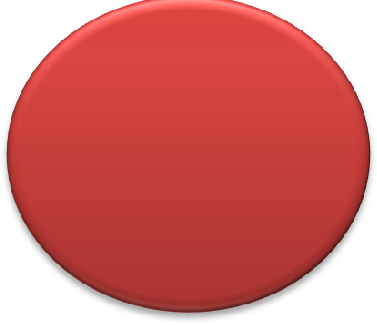 RECEITA ORÇAMENTARIA  2020
RECEITA  ORÇAMENTÁRIA  (LÍQUIDO)  
ARRECADADA 2º QUADRIMESTRE

         12.431.100,41

MÉDIA MENSAL
ORÇADO 16.086.000,00
77,27%
1.553.887,55
RECEITA ORÇAMENTÁRIA
Lei 4.320/64, Art. 2°, § 1° e 2°
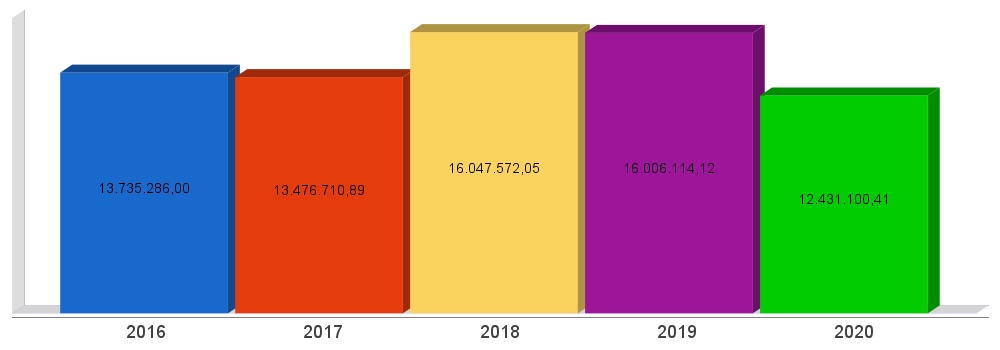 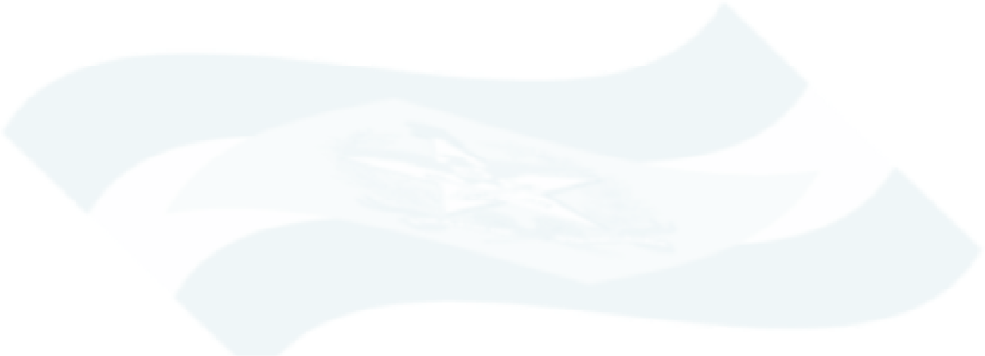 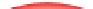 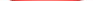 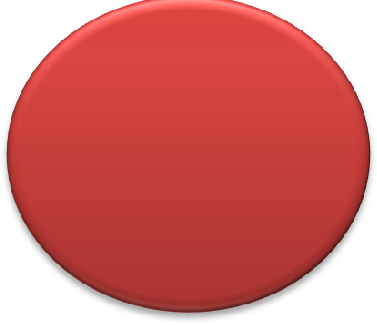 DESPESA ORÇAMENTARIA 2020
DOTAÇÃO INICIAL R$: 16.086.000,00
CREDITOS ADICIONAIS
R$: 5.766.402,57
DESPESA AUTORIZADA
R$: 21.852.402,57
despesa orçamentária
Lei 4.320/64, Art. 2°, § 1° e 2°
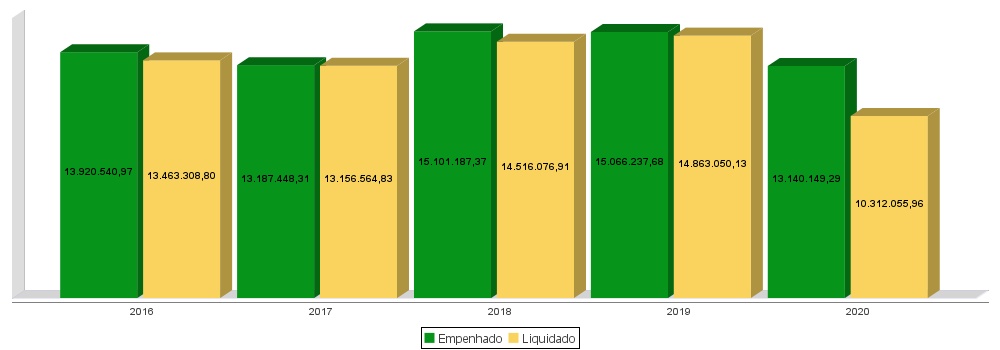 RECEITA CORRENTE LÍQUIDA
		Lei Complementar n°101/2000, Art. 2°, IV, ‘c’, § 1° e 3°
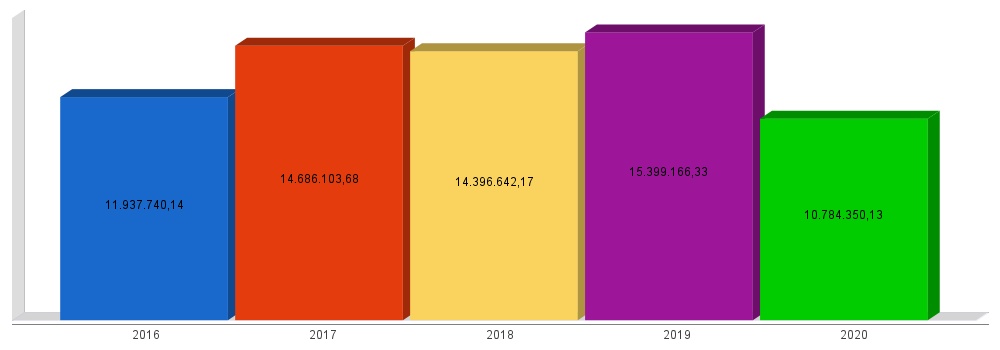 execução orçamentária
Lei Complementar nº 101/2000, Art. 52
EXECUÇÃO ORÇAMENTÁRIA
             			Lei Complementar nº 101/2000, Art. 52
execução orçamentária
Lei Complementar nº 101/2000, Art. 52
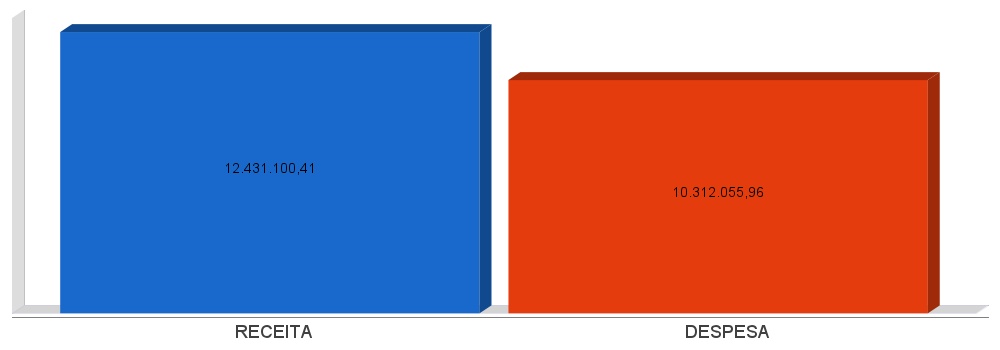 metas de arrecadação
Lei Complementar nº 101/2000, Art. 8º e Art. 13
metas de arrecadação
Lei Complementar nº 101/2000, Art. 8º e Art. 13
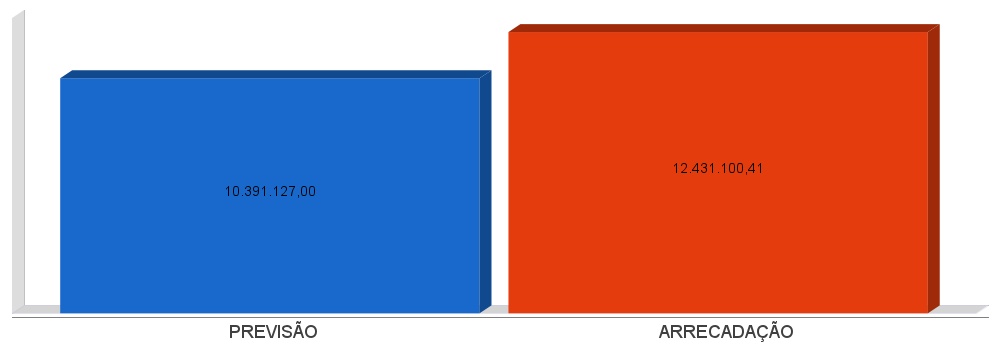 cronograma de desembolso
Lei Complementar nº 101/2000, Art. 8º e Art. 13
cronograma de desembolso
Lei Complementar nº 101/2000, Art. 8º e Art. 13
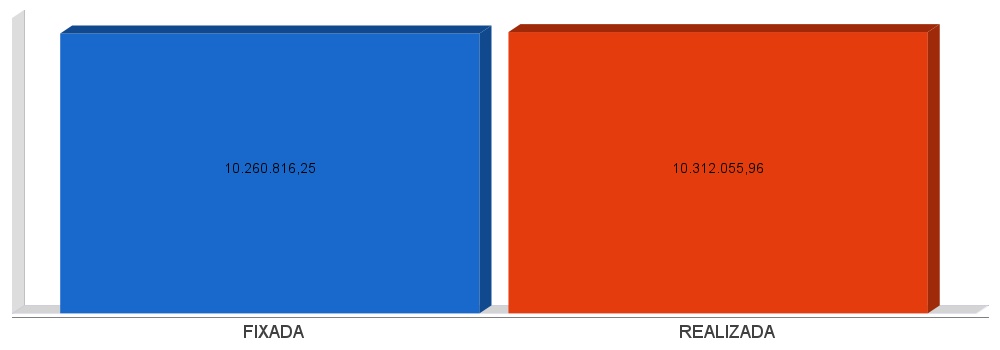 meta fiscal do resultado primário
Lei Complementar nº 101/2000, Art. 53, III
meta fiscal do resultado primário
Lei Complementar nº 101/2000, Art. 53, III
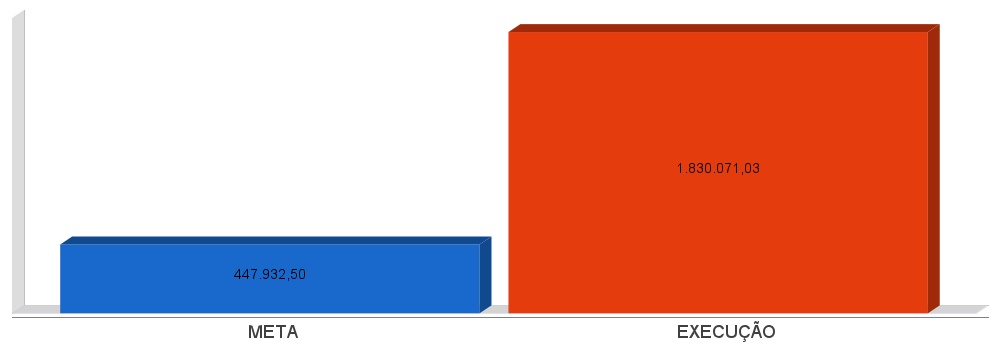 meta fiscal do resultado nominal
Lei Complementar nº 101/2000, Art. 53, III
APLICAÇÃO DE RECURSOS EM AÇÕES E SERVIÇOS PÚBLICOS DE SAÚDE
ADCT, Art. 77, III e Emenda Constitucional n°29 de 13/09/2000
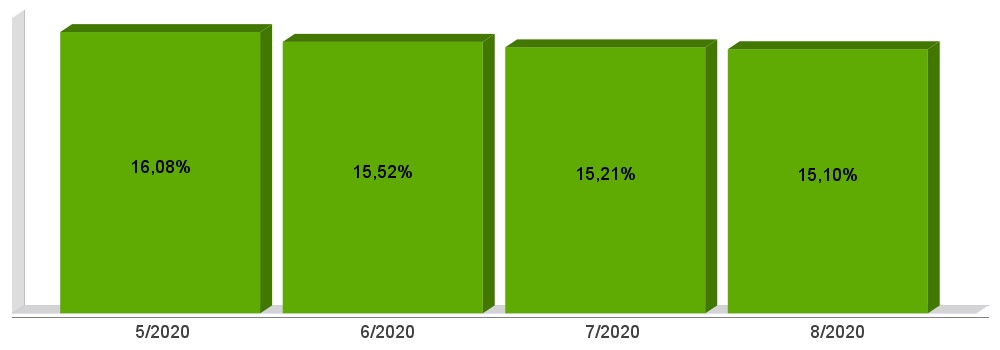 APLICAÇÃO DE RECURSOS NAMANUT. E DESENVOLVIMENTO DO ENSINO
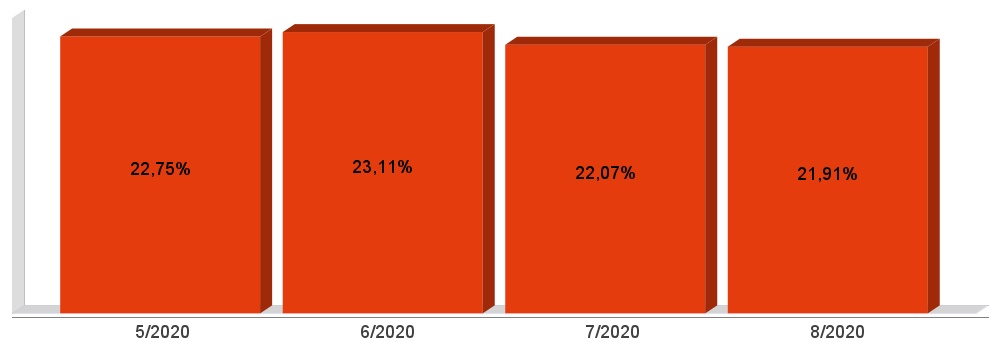 Constituição Federal, Art. 212 e LDB, Art. 72
APLICAÇÃO DE 60% DOS RECURSOS DO FUNDEB NA REMUNERAÇÃO DOS PROFISSIONAIS DO MAGISTÉRIO DA EDUCAÇÃO BÁSICA 
ADCT, Art. 60, XII, MP 339/2006, EC 53/2006 e Lei Federal n°9.424/96
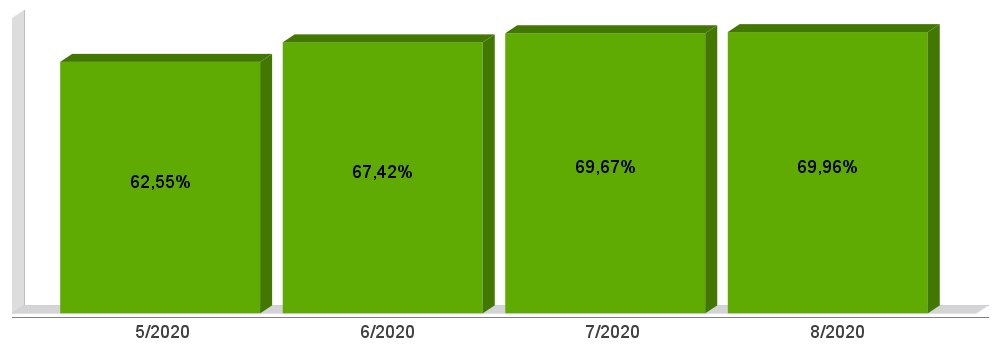 DESPESAS COM PESSOAL DO PODER EXECUTIVO
Constituição Federal, Art. 169, caputLei Complementar n°101/2000, Art. 19, III e Art. 20, III
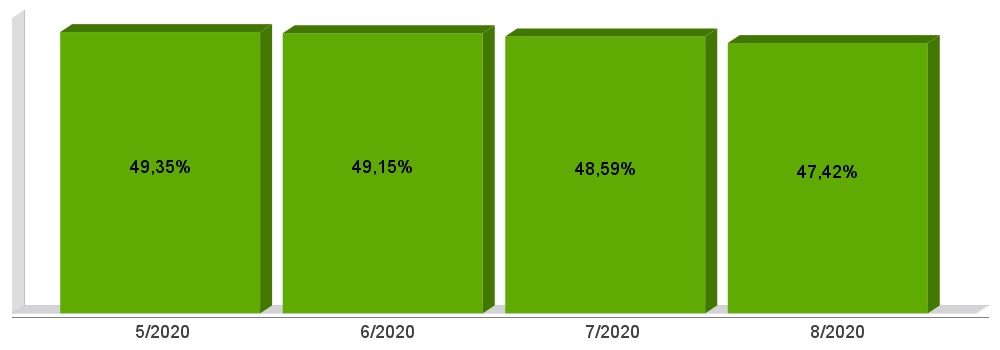 DESPESAS COM PESSOAL DO PODER LEGISLATIVO
Constituição Federal, Art. 169, caputLei Complementar n°101/2000, Art. 19, III e Art. 20, III
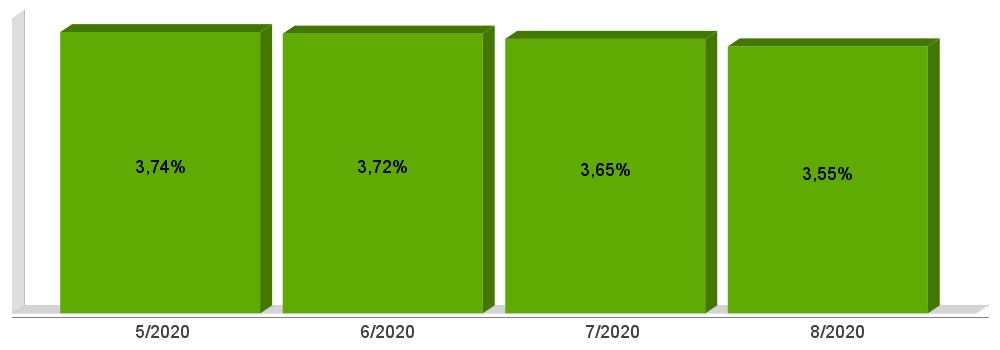 DESPESA COM PESSOAL – CONSOLIDADO
Constituição Federal, Art. 169, caputLei Complementar n°101/2000, Art. 19, III e Art. 20, III
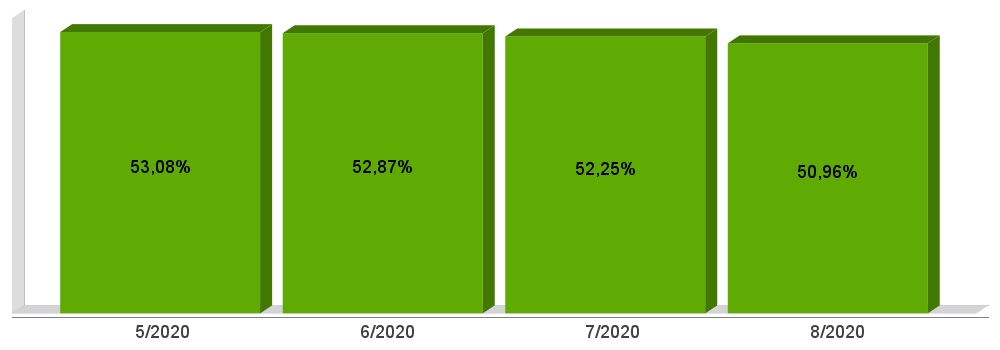 RESTOS A PAGAR
Lei Complementar n°101/2000, Art. 55, III, alínea “b”
RESTOS A PAGAR
Lei Complementar n°101/2000, Art. 55, III, alínea “b”
Gastos com Divulgação e Publicidade
VALOR APURADO ATÉ 2º QUADRIMESTRE R$: 31.743,12
ACOMPANHAMENTO DAS AÇÕES DEINVESTIMENTOS PREVISTAS NA LDO E LOA
Lei Complementar n° 101/2000, Art. 9°, § 4°